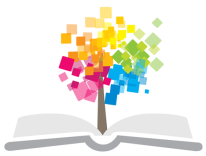 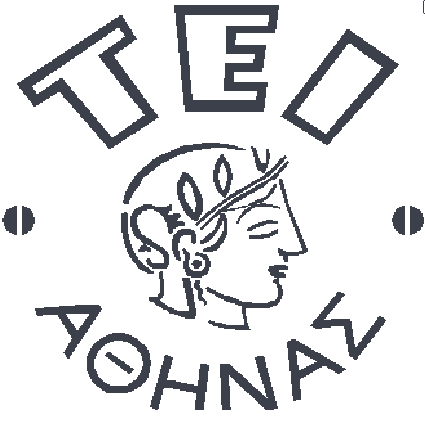 Ανοικτά Ακαδημαϊκά Μαθήματα στο ΤΕΙ Αθήνας
Πολιτική πληροφόρησης
Ενότητα 2: Βασικές έννοιες

Δρ Αλέξανδρος Κουλούρης
Τμήμα Βιβλιοθηκονομίας & Συστημάτων Πληροφόρησης
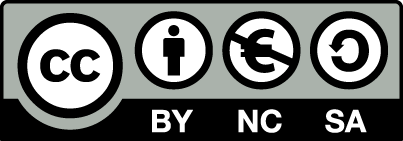 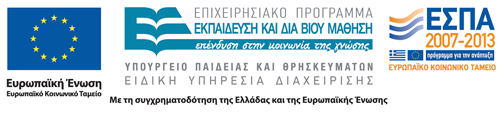 Επισκόπηση θεμάτων 1/2
Κοινωνικές επιστήμες και βιβλιοθήκες
Μονάδες πληροφόρησης = Πληροφοριακοί οργανισμοί
Βιβλιοθήκες, αρχεία, κέντρα τεκμηρίωσης κ.ά.
Υπηρεσίες πληροφόρησης
Πληροφοριακές υπηρεσίες (βιβλιοθηκών)
Επισκόπηση θεμάτων 2/2
Φιλοσοφία παροχής υπηρεσιών πληροφόρησης
Γνώση
Πληροφορία – πληροφόρηση
Πληροφορία
Διάθεση της πληροφορίας
Κοινωνικές επιστήμες και βιβλιοθήκες
Οι κοινωνικές επιστήμες εξετάζουν την οργάνωση και εξέλιξη των ανθρώπινων κοινωνιών
Και των οργανισμών που κινούνται σε αυτές
Άρα και των μονάδων πληροφόρησης, βιβλιοθηκών αφού αποτελούν μέρος του συνόλου
Ρόλος των βιβλιοθηκών = υπηρεσίες προς το κοινό τους (χρήστες)
Μονάδες πληροφόρησης
Εντοπίζουν, προσλαμβάνουν, οργανώνουν πληροφοριακό υλικό ανάλογο του κοινού τους και με στόχο την παροχή υπηρεσιών σε αυτό
Προσφέρουν υπηρεσίες (πληροφοριακές)
Αποτελούν οργανισμούς παροχής υπηρεσιών
Φιλοσοφία τους: η εξυπηρέτηση του κοινού τους
Πληροφοριακοί οργανισμοί 1/3
Εντοπίζουν, οργανώνουν και παρέχουν πληροφοριακά σύνολα προσδιοριζόμενα από τη φύση και το κοινό τους
Λαϊκή βιβλιοθήκη
Ποικιλία θεμάτων, όχι βάθος και εξειδίκευση
Ακαδημαϊκή
Εξειδικεύσεις και έρευνα συγκεκριμένων επιστημονικών πεδίων
Πληροφοριακοί οργανισμοί 2/3
Αρχείο  
Πληροφορίες ιστορικής και διοικητικής δημιουργίας του ανθρώπου (π.χ. έγγραφα) 
Μουσείο
Πληροφορίες για καλλιτεχνική και επιστημονική δημιουργία του ανθρώπου (π.χ. αντικείμενα)
Κέντρο πληροφόρησης 
Τρέχοντα θέματα, πρακτικές εφαρμογές σύγχρονες πληροφοριακές ανάγκες (π.χ. βάσεις δεδομένων)
Πληροφοριακοί οργανισμοί 3/3
Οργάνωση, διαχείριση και παροχή πληροφορίας με δομημένο τρόπο
Δομημένη πληροφορία – αναζήτηση σε οργανωμένες βάσεις δεδομένων
Αδόμητη (ελεύθερη) πληροφορία – αναζήτηση σε «μηχανές»
Οι βιβλιοθήκες πρέπει να παρέχουν υπηρεσίες πληροφοριών με οργανωμένο και κατανοητό τρόπο και με συνέπεια, ποιότητα, πληρότητα
Φιλοσοφία παροχής υπηρεσιών πληροφόρησης 1/2
Ίσα δικαιώματα πρόσβασης (ανεξαρτήτως φύλλου, εκπαίδευσης, φυλής, κ.λπ.)
Διασφάλιση πνευματικής ελευθερίας, όχι απόκρυψη πληροφορίας, λογοκρισία
Ελεύθερη πρόσβαση στην πληροφορία και ανάλογη τεχνολογία
Πλοήγηση χρήστη στο «λαβύρινθο» της πληροφορίας
Φιλοσοφία παροχής υπηρεσιών πληροφόρησης 2/2
Δωρεάν παροχή πληροφοριών από τις βιβλιοθήκες και τους πληροφοριακούς οργανισμούς
Απόρρητο ανάλογα με τη νομοθεσία για τις συλλογές ειδικών οργανισμών και αρχείων
Ιδιωτικοί πληροφοριακοί οργανισμοί –νόμος προσφοράς και ζήτησης
ISO 9002, 9003 & 9004 για την αξιολόγηση των υπηρεσιών πληροφόρησης
Γνώση
Η επιστήμη της πληροφορίας ενδιαφέρεται για τη εφαρμογή και τα αποτελέσματά της
«γνώση είναι ο σχηματισμός μιας τεκμηριωμένης γνώμης, η οποία ενισχύει την ικανότητα του ατόμου για αποτελεσματική δράση»
Nonaka, I. (1994). A dynamic theory of organizational knowledge creation. Organization Science, 5(1), 14-37.
Πληροφορία – πληροφόρηση
Η «μονάδα», έννοια, το γεγονός, αντικείμενο –«Επιστήμη της Πληροφορίας»
Πληροφόρηση – η υπηρεσία, διαδικασία
Παροχή πληροφοριών στις μονάδες πληροφόρησης με έμφαση
στον Παγκόσμιο Ιστό
στις ηλεκτρονικές (ψηφιακές) πηγές
στις νέες δυνατότητες υπηρεσιών από τη χρήση των νέων τεχνολογιών
Πληροφορία
Το ερέθισμα και πρωταρχικό στοιχείο για την παραγωγή της γνώσης και κεντρικό σημείο ανάπτυξης για τον άνθρωπο
Πληροφορία = γνώση = εξέλιξη, πολιτιστική, ηθική, οικονομική
Βιβλιοθήκες, αρχεία,  μουσεία = πληροφοριακοί οργανισμοί, μονάδες πληροφόρησης = «ναοί» της γνώσης με συγκεκριμένη αποστολή
Κοινωνία πληροφορίας και γνώσης
Πολλοί παράγοντες, εκδότες, διαθέτες, οργανισμοί κοινωφελείς και μη
Η βιβλιοθήκη αγοράζει την πληροφορία και την διαθέτει δωρεάν
Στην «αντίπερα όχθη», οι κερδοσκοπικοί πληροφοριακοί οργανισμοί
Διάθεση της πληροφορίας 1/2
Εξαρτάται από τον επιστήμονα της πληροφόρησης και στηρίζεται στη γνώση του
εντοπισμός, αξιολόγηση, σύνθεση, αξιοποίηση τεχνολογίας για χάρη του χρήστη
Και ο χρήστης αναζητά, αλλά με κόστος, χρόνο, χωρίς συχνά ποιότητα, αξιοπιστία, πληρότητα κ.ά.
Πληροφορία πρέπει να είναι προσβάσιμη και διαθέσιμη
Διάθεση της πληροφορίας 2/2
Οργάνωση, αποθήκευση, τεχνολογίες πληροφόρησης
Αναζήτηση, ανάκτηση και μηχανισμοί τους
Οι μηχανισμοί ανάκτησης στις βιβλιοθήκες
Εφαρμογή των νέων τεχνολογιών που υπερέχουν έναντι των χειροκίνητων τεχνικών Boole
Εν κατακλείδι: η παροχή της στηρίζεται στη γνώση των επιστημόνων πληροφόρησης
Τέλος Ενότητας
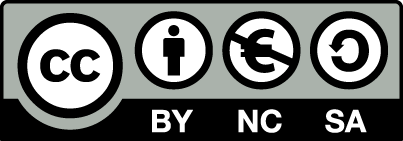 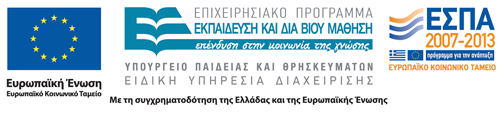 Σημειώματα
Σημείωμα Αναφοράς
Copyright Τεχνολογικό Εκπαιδευτικό Ίδρυμα Αθήνας, Αλέξανδρος Κουλούρης 2014. Αλέξανδρος Κουλούρης. «Πολιτική Πληροφόρησης. Ενότητα 2: Βασικές Έννοιες». Έκδοση: 1.0. Αθήνα 2014. Διαθέσιμο από τη δικτυακή διεύθυνση: ocp.teiath.gr.
Σημείωμα Αδειοδότησης
Το παρόν υλικό διατίθεται με τους όρους της άδειας χρήσης Creative Commons Αναφορά, Μη Εμπορική Χρήση Παρόμοια Διανομή 4.0 [1] ή μεταγενέστερη, Διεθνής Έκδοση.   Εξαιρούνται τα αυτοτελή έργα τρίτων π.χ. φωτογραφίες, διαγράμματα κ.λ.π., τα οποία εμπεριέχονται σε αυτό. Οι όροι χρήσης των έργων τρίτων επεξηγούνται στη διαφάνεια  «Επεξήγηση όρων χρήσης έργων τρίτων». 
Τα έργα για τα οποία έχει ζητηθεί άδεια  αναφέρονται στο «Σημείωμα  Χρήσης Έργων Τρίτων».
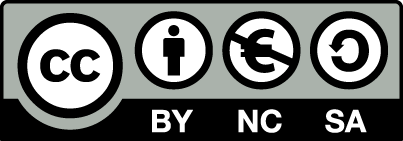 [1] http://creativecommons.org/licenses/by-nc-sa/4.0/ 
Ως Μη Εμπορική ορίζεται η χρήση:
που δεν περιλαμβάνει άμεσο ή έμμεσο οικονομικό όφελος από την χρήση του έργου, για το διανομέα του έργου και αδειοδόχο
που δεν περιλαμβάνει οικονομική συναλλαγή ως προϋπόθεση για τη χρήση ή πρόσβαση στο έργο
που δεν προσπορίζει στο διανομέα του έργου και αδειοδόχο έμμεσο οικονομικό όφελος (π.χ. διαφημίσεις) από την προβολή του έργου σε διαδικτυακό τόπο
Ο δικαιούχος μπορεί να παρέχει στον αδειοδόχο ξεχωριστή άδεια να χρησιμοποιεί το έργο για εμπορική χρήση, εφόσον αυτό του ζητηθεί.
Επεξήγηση όρων χρήσης έργων τρίτων
Δεν επιτρέπεται η επαναχρησιμοποίηση του έργου, παρά μόνο εάν ζητηθεί εκ νέου άδεια από το δημιουργό.
©
διαθέσιμο με άδεια CC-BY
Επιτρέπεται η επαναχρησιμοποίηση του έργου και η δημιουργία παραγώγων αυτού με απλή αναφορά του δημιουργού.
διαθέσιμο με άδεια CC-BY-SA
Επιτρέπεται η επαναχρησιμοποίηση του έργου με αναφορά του δημιουργού, και διάθεση του έργου ή του παράγωγου αυτού με την ίδια άδεια.
διαθέσιμο με άδεια CC-BY-ND
Επιτρέπεται η επαναχρησιμοποίηση του έργου με αναφορά του δημιουργού. 
Δεν επιτρέπεται η δημιουργία παραγώγων του έργου.
διαθέσιμο με άδεια CC-BY-NC
Επιτρέπεται η επαναχρησιμοποίηση του έργου με αναφορά του δημιουργού. 
Δεν επιτρέπεται η εμπορική χρήση του έργου.
Επιτρέπεται η επαναχρησιμοποίηση του έργου με αναφορά του δημιουργού
και διάθεση του έργου ή του παράγωγου αυτού με την ίδια άδεια.
Δεν επιτρέπεται η εμπορική χρήση του έργου.
διαθέσιμο με άδεια CC-BY-NC-SA
διαθέσιμο με άδεια CC-BY-NC-ND
Επιτρέπεται η επαναχρησιμοποίηση του έργου με αναφορά του δημιουργού.
Δεν επιτρέπεται η εμπορική χρήση του έργου και η δημιουργία παραγώγων του.
διαθέσιμο με άδεια 
CC0 Public Domain
Επιτρέπεται η επαναχρησιμοποίηση του έργου, η δημιουργία παραγώγων αυτού και η εμπορική του χρήση, χωρίς αναφορά του δημιουργού.
Επιτρέπεται η επαναχρησιμοποίηση του έργου, η δημιουργία παραγώγων αυτού και η εμπορική του χρήση, χωρίς αναφορά του δημιουργού.
διαθέσιμο ως κοινό κτήμα
χωρίς σήμανση
Συνήθως δεν επιτρέπεται η επαναχρησιμοποίηση του έργου.
20
Διατήρηση Σημειωμάτων
Οποιαδήποτε αναπαραγωγή ή διασκευή του υλικού θα πρέπει να συμπεριλαμβάνει:
το Σημείωμα Αναφοράς
το Σημείωμα Αδειοδότησης
τη δήλωση Διατήρησης Σημειωμάτων
το Σημείωμα Χρήσης Έργων Τρίτων (εφόσον υπάρχει)
μαζί με τους συνοδευόμενους υπερσυνδέσμους.
Χρηματοδότηση
Το παρόν εκπαιδευτικό υλικό έχει αναπτυχθεί στo πλαίσιo του εκπαιδευτικού έργου του διδάσκοντα.
Το έργο «Ανοικτά Ακαδημαϊκά Μαθήματα στο ΤΕΙ Αθήνας» έχει χρηματοδοτήσει μόνο την αναδιαμόρφωση του εκπαιδευτικού υλικού. 
Το έργο υλοποιείται στο πλαίσιο του Επιχειρησιακού Προγράμματος «Εκπαίδευση και Δια Βίου Μάθηση» και συγχρηματοδοτείται από την Ευρωπαϊκή Ένωση (Ευρωπαϊκό Κοινωνικό Ταμείο) και από εθνικούς πόρους.
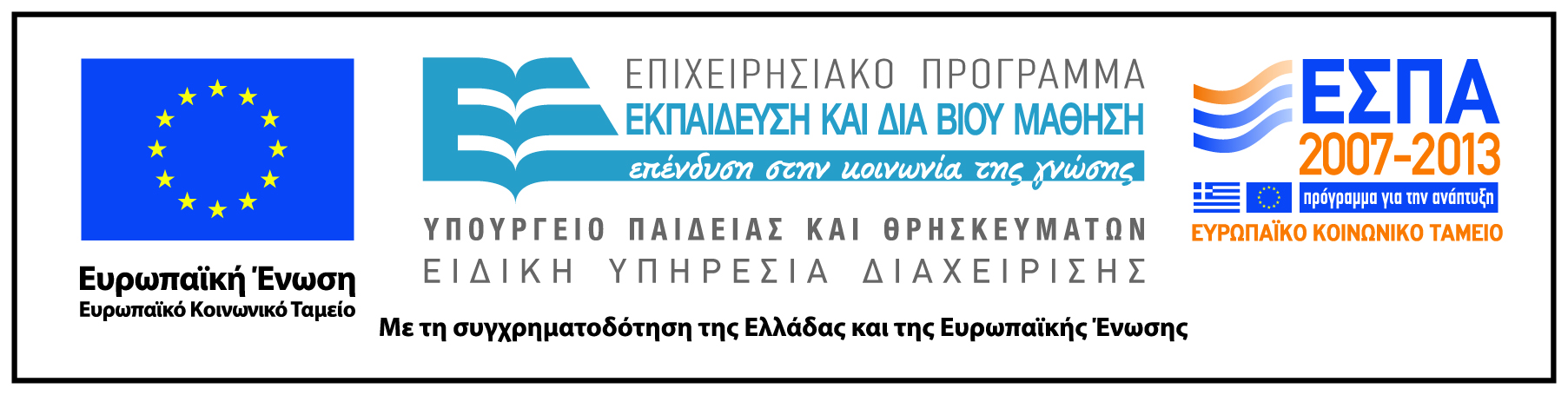